MODALIDADES E PROCEDIMENTOS NA NOVA LEI DE LICITAÇÕES
VICTOR AMORIM
Doutorando em Direito do Estado (UnB)
Mestre em Direito Constitucional (IDP)
Membro do Comitê Gestor da Rede Nacional de Contratações Públicas
Coordenador do Observatório da Nova Lei de Licitações
Professor de pós-graduação do IDP e ILB
Advogado e Consultor Jurídico

www.victoramorim.com
@prof.victor.amorim
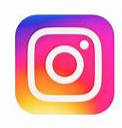 PREMISSAS GERAIS

Estrutura do processo de contratação na NLL similar à Lei nº 8.666/1993: 
Macrofases: preparatória | seleção do fornecedor | execução contratual

A Lei nº 14.133/2021 não promoveu uma “revolução” na forma de licitar

Permanência de modalidades “estáticas”
Concorrência | Pregão | Leilão | Concurso | Diálogo Competitivo

Quanto ao rito procedimental – inclusive quanto à forma de condução unipessoal –, foi consagrado como “padrão” o modelo do PREGÃO instituído pela Lei nº 10.520/2002, estendido, inclusive, à modalidade concorrência

Em razão das características dos objetos contratados em todos os níveis federativos, o PREGÃO continuará a ser a modalidade mais utilizada
MODALIDADES DE LICITAÇÃO 
E SEUS 
CRITÉRIOS DE ENQUADRAMENTO
3
PERMANÊNCIA DA ADOÇÃO DE MODALIDADES DE LICITAÇÃO “ESTÁTICAS”

Critério geral de enquadramento: pretensão contratual ou natureza do objeto

Pretensão contratual:

Alienação de bens móveis e imóveis da Administração:

LEILÃO: modalidade de licitação para alienação de bens imóveis ou de bens móveis inservíveis ou legalmente apreendidos a quem oferecer o maior lance.

Seleção de trabalho (e não do executor) de natureza técnica, científica ou artísticas

CONCURSO: modalidade de licitação para escolha de trabalho técnico, científico ou artístico, cujo critério de julgamento será o de melhor técnica ou conteúdo artístico, e para concessão de prêmio ou remuneração ao vencedor.
4
PERMANÊNCIA DA ADOÇÃO DE MODALIDADES DE LICITAÇÃO “ESTÁTICAS”

Critério geral de enquadramento: pretensão contratual ou natureza do objeto


Natureza do objeto: OBRAS, SERVIÇOS ou BENS

CONCORRÊNCIA: modalidade de licitação para contratação de bens e serviços especiais e de obras e serviços comuns e especiais de engenharia, cujo critério de julgamento poderá ser: a) menor preço; b) melhor técnica ou conteúdo artístico; c) técnica e preço; d) maior retorno econômico; e) maior desconto.

PREGÃO: modalidade de licitação obrigatória para aquisição de bens e serviços comuns, cujo critério de julgamento poderá ser o de menor preço ou o de maior desconto.

DIÁLOGO COMPETITIVO: modalidade de licitação para contratação de obras, serviços e compras em que a Administração Pública realiza diálogos com licitantes previamente selecionados mediante critérios objetivos, com o intuito de desenvolver uma ou mais alternativas capazes de atender às suas necessidades, devendo os licitantes apresentar proposta final após o encerramento dos diálogos.
5
CABIMENTO RESIDUAL DO DIÁLOGO COMPETITIVO

Art. 32. A modalidade diálogo competitivo é restrita a contratações em que a Administração:

I - vise a contratar objeto que envolva as seguintes condições:
a) inovação tecnológica ou técnica;
b) impossibilidade de o órgão ou entidade ter sua necessidade satisfeita sem a adaptação de soluções disponíveis no mercado; e
c) impossibilidade de as especificações técnicas serem definidas com precisão suficiente pela Administração;

II - verifique a necessidade de definir e identificar os meios e as alternativas que possam satisfazer suas necessidades, com destaque para os seguintes aspectos:
a) a solução técnica mais adequada;
b) os requisitos técnicos aptos a concretizar a solução já definida;
c) a estrutura jurídica ou financeira do contrato;
6
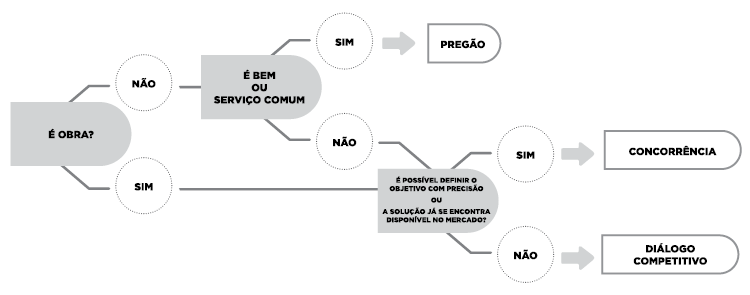 7
CRITÉRIOS DE JULGAMENTO,
MODOS DE DISPUTA
E SUA CORRELAÇÃO
8
MODOS DE DISPUTA


Nos termos do art. 56 da Lei nº 14.133/2021, serão admitidos na fase de seleção do fornecedor, os seguintes "modos de disputa" que, a depender do critério de julgamento da proposta, serão adotados de forma isolada ou conjunta:
CORRELAÇÃO ENTRE MODOS DE DISPUTA 
E CRITÉRIOS DE JULGAMENTO
RITO PROCEDIMENTAL ELEMENTAR
12
RITO PROCEDIMENTAL PADRÃO PARA AS 
MODALIDADES CONCORRÊNCIA E PREGÃO
(art. 17)

1) divulgação do edital e apreciação de eventuais impugnações e pedidos de esclarecimentos;
2) abertura da sessão pública com a apresentação das propostas;
3) “quando for o caso”, realização da fase de lances;
4) negociação a ser entabulada com o proponente da melhor oferta (art. 61);
5) julgamento da proposta mais bem classificada de acordo com os critérios explicitados no edital;
6) análise da habilitação do licitante provisoriamente vencedor;
7) fase recursal única (art. 165, §1º);
8) adjudicação e homologação (art. 71, IV).



ATENÇÃO!
Conforme previsto no §1º do art. 17 da NLL, mediante ato motivado com explicitação dos benefícios decorrentes, poderá a Administração inverter as fases do procedimento, realizando a HABILITAÇÃO antes da fase de APRESENTAÇÃO DAS PROPOSTAS E LANCES e do JULGAMENTO DAS PROPOSTAS.
13
REFLEXOS PROCEDIMENTAIS DA NLL EM RELAÇÃO À 
MODALIDADE PREGÃO

Prazo mínimo de divulgação do edital:
- Bens: 08 (oito) dias úteis (art. 56, I, "a")
- Serviços comuns: 10 (dez) dias úteis (art. 56, II, "a") 

Critérios de julgamento obrigatórios: “menor preço” e “maior desconto” (art. 6º, XLI e art. 29)

Previsão legal de estrutura procedimental básica: art. 17

Possibilidade de inversão de fases, iniciando-se pela habilitação (art. 17, §1º)

Adoção dos modos de disputa "aberto" ou "aberto e fechado” (combinado), vedada a utilização apenas do modo “fechado” (art. 56, §1º)

Possibilidade de fixação de intervalo mínimo de diferença entre os lances (art. 57)

Dada a ausência de previsão legal, passa a ser desnecessária a motivação para registro da intenção recursal

Possibilidade de exigência de garantia para participar do certame não superior a 1% do valor estimado da licitação (art. 58)

Espaço residual para regulamentação dos detalhes do procedimento!
14
ALGUMAS PROJEÇÕES ACERCA DO PROCEDIMENTO DAS LICITAÇÕES NA NLL

Os detalhes operacionais do procedimento das licitações, em especial na forma eletrônica, deverão ser objeto de regulamentação, cuja competência é de cada Poder e em cada ente federativo.

Na regulamentação do procedimento deverão ser respeitadas as balizas fixadas na Lei nº 14.133/2021, em especial quanto à estrutura procedimental básica prevista no art. 17 e o conteúdo dos critérios de julgamento, modos de disputa, habilitação e etapa recursal.

Em  razão da consagração do modelo “tradicional” do pregão na Lei nº 14.133/2021 e da previsão dos modos de disputa para os critérios de julgamento “menor preço” e “maior desconto”, infere-se que, ao menos no âmbito federal, o procedimento operacional do pregão e da concorrência eletrônica na NLL – quando adotados os referidos critérios de julgamento – será muito próximo àquele instituído no Decreto Federal nº 10.024/2019, merecendo destaque a inserção do modo “fechado-aberto”, o momento de envio/apresentação da documentação de habilitação (art. 63, II), a desnecessidade de motivação para registro da intenção recursal e a possibilidade de inversão de fases (art. 17, §1º)
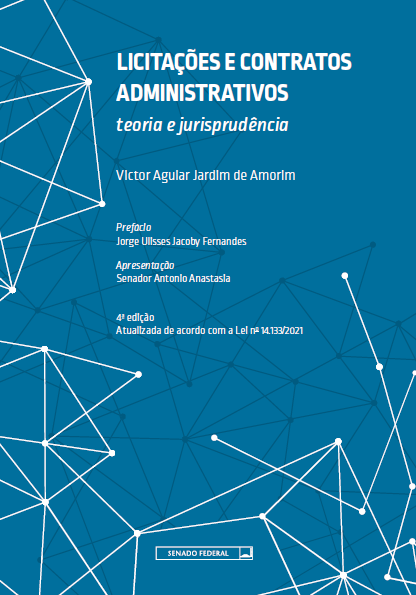 OBRIGADO!!!

SITE:
www.victoramorim.com

INSTAGRAM:
@prof.victor.amorim

E-MAIL:
victorjamorim@yahoo.com.br